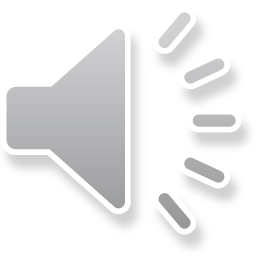 LOGO
Fresh Open Title Report ppt Template
The name of the reporting unit is added here.
The person who reported:Xx
201X. Xx. Xx
Title Add here
05
Catalog Title
Add to
02
Catalog Title
Add to
04
Catalog Title
Add to
01
03
Catalog Title
Add to
Catalog Title
Add to
01
Title Add here
Title Add here
Title Add here
Title Add here
Title Add here
Title Add here
Catalog Title
Add to
Title Add here
Title Text add
Users can perform presentations on projectors or computers, or they can print and produce films for use in a wider range of areas. UseMicrosoft Office PowerPointNot only can you create presentations, but you can also host face-to-head meetings, remote meetings, or presentations on the Internet to audiences on the web
Title Add here
B
LOREM
C
LOREM
A
LOREM
D
LOREM
Users can perform presentations on projectors or on computers
Title Add here
Title Text add
Title Text add
Users can perform presentations on a projector or computer, or they can print the presentation
Users can perform presentations on a projector or computer, or they can print the presentation
Title Text add
Title Text add
Users can perform presentations on a projector or computer, or they can print the presentation
Users can perform presentations on a projector or computer, or they can print the presentation
Title Add here
Title Text add
Title Text add
Title Text add
Title Text add
Title Text add
Title Text add
Users can perform presentations on projectors or computers, or they can print and produce films for use in a wider range of areas. UseMicrosoft Office PowerPointNot only can you create presentations, but you can also hold face-to-head meetings on the Internet
02
Title Add here
Title Add here
Title Add here
Title Add here
Title Add here
Title Add here
Catalog Title
Add to
Title Add here
Title Text add
Users can perform presentations on projectors or computers, or they can print and produce films for use in a wider range of areas. UseMicrosoft Office PowerPointNot only can you create presentations, but you can also host face-to-head meetings, remote meetings, or presentations on the Internet to audiences on the web
Title Add here
Users can perform presentations on projectors or computers, or they can print and produce films for use in a wider range of areas. UseMicrosoft Office PowerPointNot only can you create presentations, but you can also host face-to-head meetings, remote meetings, or presentations on the Internet to audiences on the web
Title Add here
Title Text add
Title Text add
Title Add here
A
Users can perform presentations on a projector or computer, or print the presentation
Users can perform presentations on a projector or computer, or print the presentation
B
03
Title Add here
Title Add here
Title Add here
Title Add here
Title Add here
Title Add here
Catalog Title
Add to
Title Add here
Title Text add
Users can perform presentations on projectors or computers and print presentations to be made into film for use in a wider range of areas
Title Text add
Users can perform presentations on projectors or computers and print presentations to be made into film for use in a wider range of areas
Title Text add
Users can perform presentations on projectors or computers and print presentations to be made into film for use in a wider range of areas
Title Add here
Title text
Add to
Title text
Add to
Title text
Add to
Title text
Add to
Title text
Add to
Title Add here
Title Text add
Users can perform presentations on projectors or computers, or they can print and produce films for use in a wider range of areas. UseMicrosoft Office PowerPointNot only can you create presentations, but you can also host face-to-head meetings, remote meetings, or presentations on the Internet to audiences on the web
A
B
C
D
E
Title text
Title text
Title text
Title text
Title text
Title Add here
Title Text add
Users can perform presentations on projectors or computers, or they can print the presentations and make them into film for use in a wider range of areas. UseMicrosoft Office PowerPointNot only can you create a presentation
Title Text add
Users can perform presentations on projectors or computers, or they can print the presentations and make them into film for use in a wider range of areas. UseMicrosoft Office PowerPointNot only can you create a presentation
Title Text add
Users can perform presentations on projectors or computers, or they can print the presentations and make them into film for use in a wider range of areas. UseMicrosoft Office PowerPointNot only can you create a presentation
04
Title Add here
Title Add here
Title Add here
Title Add here
Title Add here
Title Add here
Catalog Title
Add to
Title Add here
Title Text add
Title Text add
Title Text add
Users can perform presentations on a projector or computer, or they can print the presentation
Users can perform presentations on a projector or computer, or they can print the presentation
Users can perform presentations on a projector or computer, or they can print the presentation
Users can perform presentations on a projector or computer and print out a presentation
Title Text add
Users can perform presentations on projectors or computers, or they can print and produce films for use in a wider range of areas. UseMicrosoft Office PowerPointNot only can you create presentations, but you can also host face-to-head meetings, remote meetings, or presentations on the Internet to audiences on the web
05
Title Add here
Title Add here
Title Add here
Title Add here
Title Add here
Title Add here
Catalog Title
Add to
Title Add here
Title Text add
Users can perform presentations on a projector or computer, or they can print the presentation
Title Text add
Users can perform presentations on a projector or computer, or they can print the presentation
Title Text add
Users can perform presentations on a projector or computer, or they can print the presentation
Title Add here
Title Text add
Users can perform presentations on projectors or computers and print presentations to be made into film for use in a wider range of areas
Title Text add
Users can perform presentations on projectors or computers and print presentations to be made into film for use in a wider range of areas
Title Add here
Users can use the projector or
A demo on your computer can also
Users can use the projector or
Title Add here
Users can use the projector or
A demo on your computer can also
Users can use the projector or
Title Add here
01
02
03
04
05
Users can perform presentations on a projector or computer and can also
Users can perform presentations on a projector or computer and can also
Users can perform presentations on a projector or computer and can also
Users can perform presentations on a projector or computer and can also
Users can perform presentations on a projector or computer and can also
Please correct me.  Thank you for watching
The person who reported:Xxx
201X. Xx. Xx
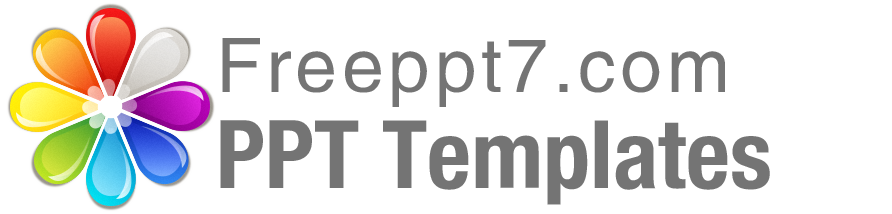 Best PPT templates for free download
Https://www.freeppt7.com